Environmental and climate changes: the role of actuaries
Louise Pryor
30 January 2018
1
Outline
Environmental and climate change background
The risks and how they affect actuaries
What the insurance industry can do
30 January 2018
2
Global risks
30 January 2018
3
Top 10
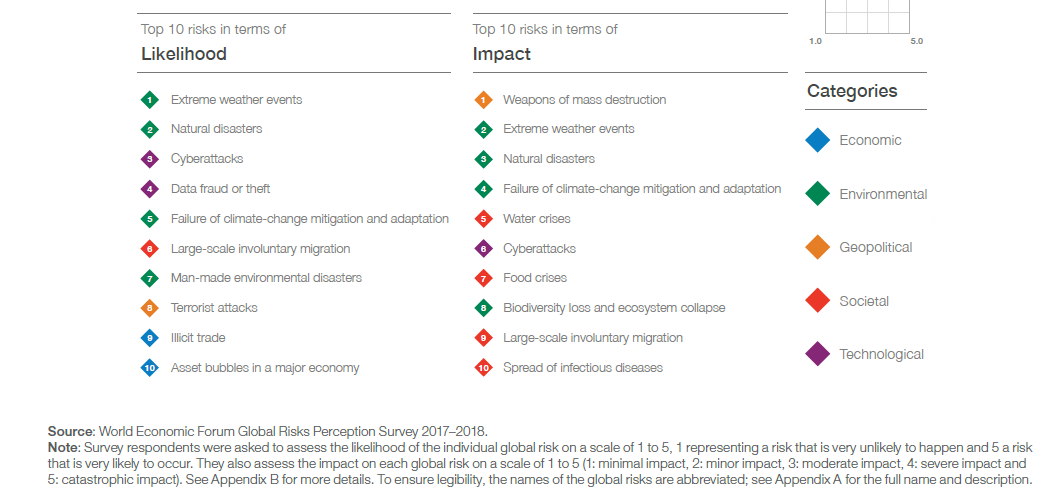 30 January 2018
4
Climate change means changing weather
Source: IPCC AR5 SPM
30 January 2018
5
There’s more weather than there was
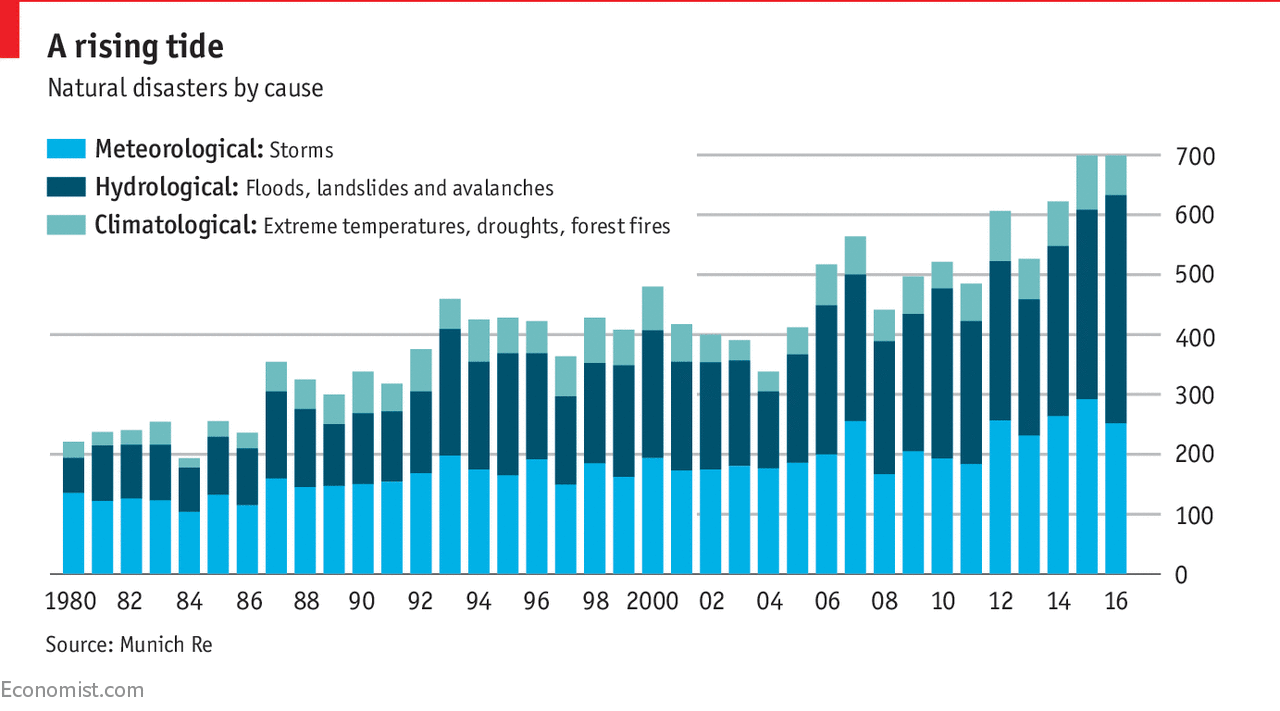 30 January 2018
6
Actuaries Climate Index
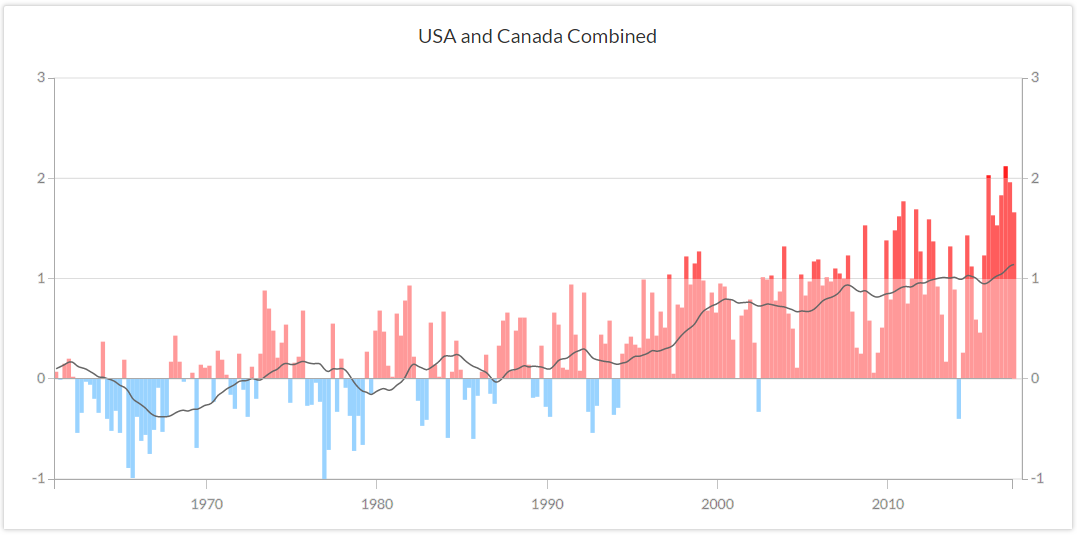 www.actuariesclimateindex.org
30 January 2018
7
Long term risks
..with significant financial implications

Physical
Transitional
Liability
30 January 2018
8
IFoA’s actions
Resource and Environment Board
Research, working parties...
Consultation responses
Newsletter
Risk Alert
PRI network supporter
Sustainable Development Goals
30 January 2018
9
Risk alert
30 January 2018
10
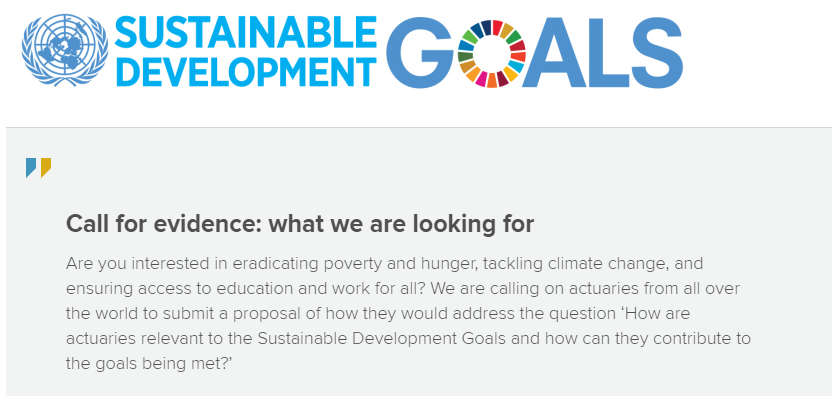 How do actuaries consider the SDGs in their work?
How do the SDGs affect actuaries?
How can actuaries help meet the SDGs?
30 January 2018
11
The role of insurers
How insurers can support resilience to environmental risks
https://www.cisl.cam.ac.uk/publications/sustainable-finance-publications/investing-for-resilience
30 January 2018
12
Insurers have levers
Investment portfolios
Financial markets
Underwriting
Marketing
Expertise
CSR / ESG
How can they use these levers to support resilience?
30 January 2018
13
Investment portfolios
Investments that directly enhance resilience
There’s often a problem with financial returns
Invest in resilient assets
Help to kick off virtuous circle via increased demand
Invest in corporates whose business is to enhance resilience
Improve their own resilience
Avoid risk accumulations
30 January 2018
14
Financial markets
Investment in resilience produces significant economic returns
... spread over a wide range of beneficiaries
... emerging over the medium to long term
Innovative funding mechanisms
Green bonds
Impact bonds
Forest Resilience Impact Bonds
30 January 2018
15
Underwriting
Is resilience reflected in the premium?
Do lower premiums provide incentive for investment?
Are insurance incentives aligned with resilience?
Resilient reinstatement
Multi-year policies
Comprehensive resilience services
30 January 2018
16
Marketing
Education 
Investment mandate
Premiums4Good (QBE)
30 January 2018
17
Expertise
Green Cities platforms
Urban infrastructure investments for the private sector
Stakeholder partnerships with cities

Staff secondment
30 January 2018
18
CSR / ESG
Land management projects
Living Lands project (Santam)
Mangrove planting (Tokio Marine)
Education
Protecting the North (Suncorp)

Pressure from investors and others?
Aiming for A
ClientEarth, Urgenda
30 January 2018
19
Summary
Environmental and climate change risks are serious
They have significant long term financial implications
Actuaries should treat them in the same way as other risks
The insurance industry can contribute to societal resilience
30 January 2018
20